【スライド例】2.申告すべきＣＯＩ状態がある場合
日本肥満学会
ＣＯＩ開示
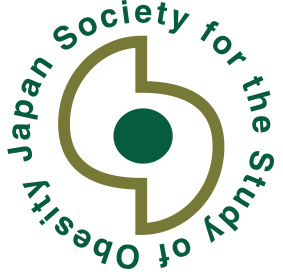 筆頭発表者名：○○　○○
演題発表に関連し、開示すべきCO I 関係にある企業などとして、
 　①顧問：                                        なし
　　②株保有・利益：                           なし
　　③特許使用料： 　　　　　　　　　　　 なし
　　④講演料： 　　　　　　　　　　　　　　 なし
　　⑤原稿料：                                    なし
　　⑥受託研究・共同研究費：            ○○製薬
　　⑦奨学寄付金：                             ○○製薬
　　⑧寄附講座所属：                         あり（○○製薬）
　　⑨贈答品などの報酬：                   なし